Updated ESS policy for scientific data
Committing to FAIR data
PRESENTED BY Thomas Holm Rod
2022-10-27
Why update
ESS is partner in PaNOSC
EC has initiated the European Open Science Cloud (EOSC) with the ambition to develop  “Web of FAIR Data and services”
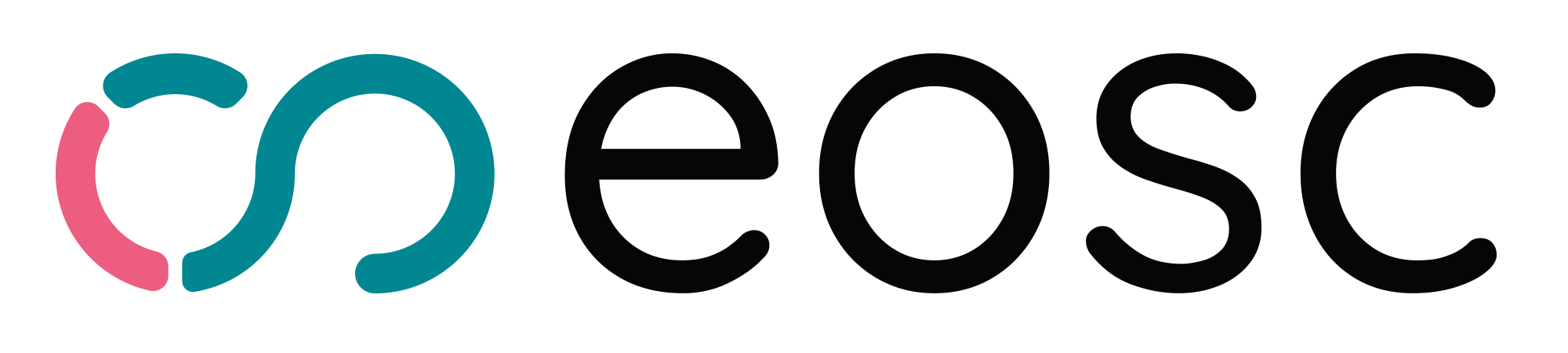 An updated framework for scientific FAIR data has been developed in PaNOSC 

Next step is for the facilities to update their data policies in alignment with this framework


There is generally push for open science. Similar steps are being made in the US
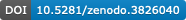 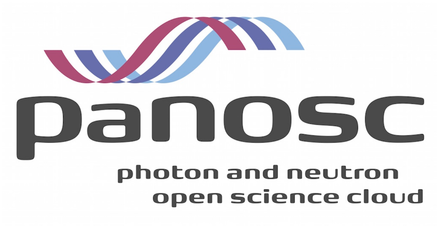 PaNOSC is an EC funded project with the objective of implementing FAIR data at the ESFRI & ERIC p&n sources
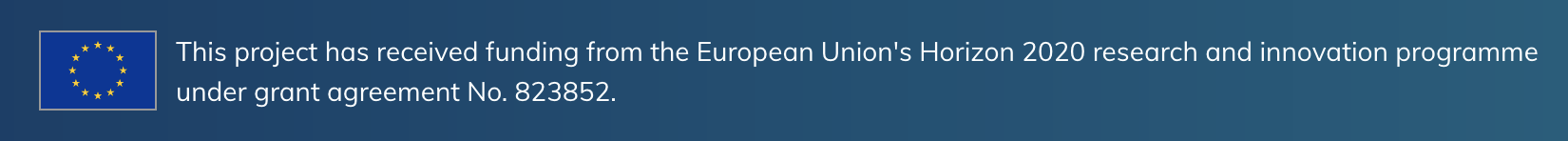 2022-10-10
PRESENTATION TITLE/FOOTER
3
Process for updating
Long and tedious process
People involved

Several iterations with Arno, Petra , Tobias, Fredrik, Carina, Jon, Thomas
Followed by a few iterations with SMT & legal
EB – endorsed Oct 11, 2022
SAC 
Council
Starting point for the update process was the current (old) data policy 

 Alignment with the PaNOSC data policy framework

 Work has been iterative and taken place over several zoom meetings
2022-10-10
PRESENTATION TITL  FOOTER
4
Changes performed
Proposed updated policy also considers processed and auxiliary data in addition to raw data and results (see next slide)
 Definitions changed for raw and metadata
 Proposed updated policy is aligned with other ESS policies
    … and PaNOSC Data Policy Framework to make it FAIR
    … and IPR considered
 Improved wording in some cases
 High-level metadata published when experiment is scheduled
 Has accompanying Guidelines corresponding to Good Practises in PaNOSC Data Policy Framework
2022-10-10
PRESENTATION TITLE/FOOTER
5
Changes to structure
Current data policy:
Proposed updated data policy:
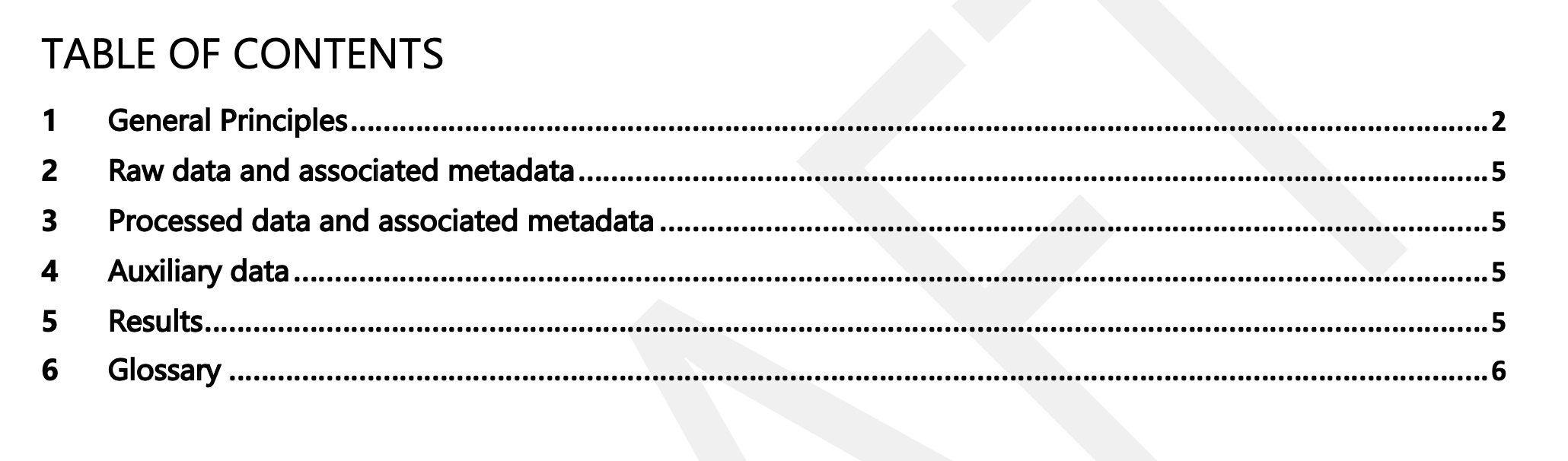 New
New
2022-10-11
PRESENTATION TITLE/FOOTER
6
Data types in new policy
2022-10-10
PRESENTATION TITLE/FOOTER
7
What makes new policy FAIR
2022-10-11
PRESENTATION TITLE/FOOTER
8
Questions
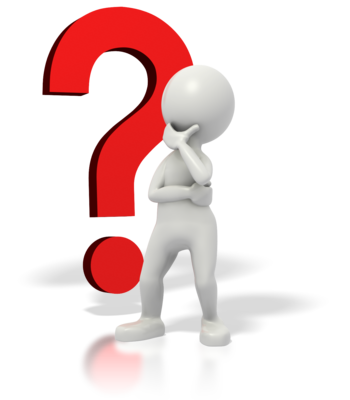